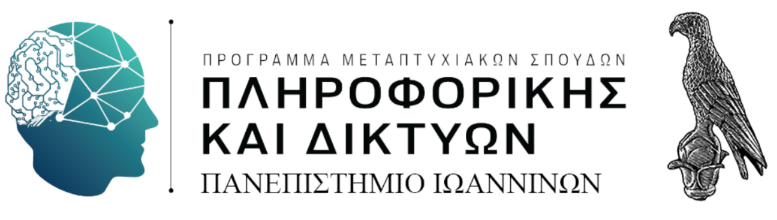 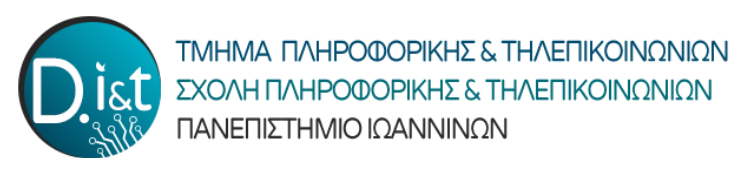 ΤΗΛΕΠΙΚΟΙΝΩΝΙΑΚΑ ΔΙΚΤΥΑ
(β’ μέρος)
Η έννοια της διαμόρφωσης
Διδάσκων: Τσορμπατζόγλου Ανδρέας
Κανάλια/δίαυλοι επικοινωνίας - 1
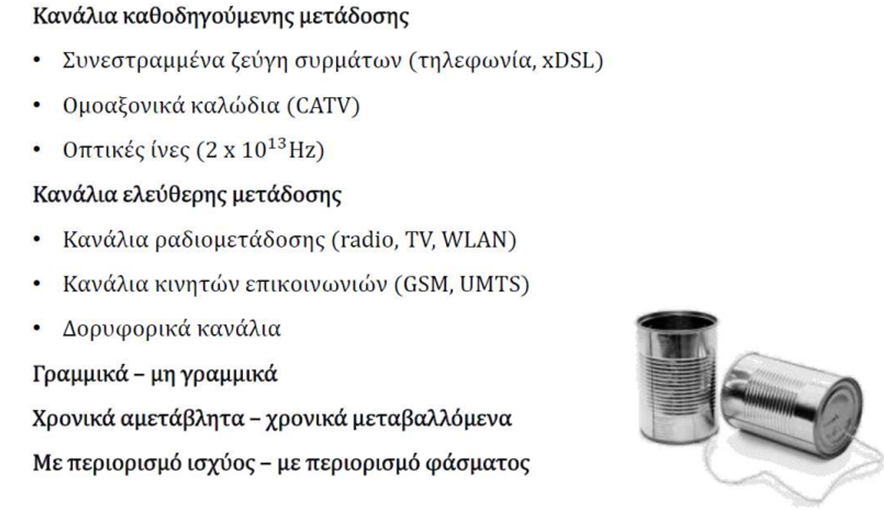 ΠΜΣ: «Πληροφορική και Δίκτυα» ● Τμήμα Πληροφορικής και Τηλεπικοινωνιών ● Πανεπιστήμιο Ιωαννίνων
Κανάλια/δίαυλοι επικοινωνίας - 2
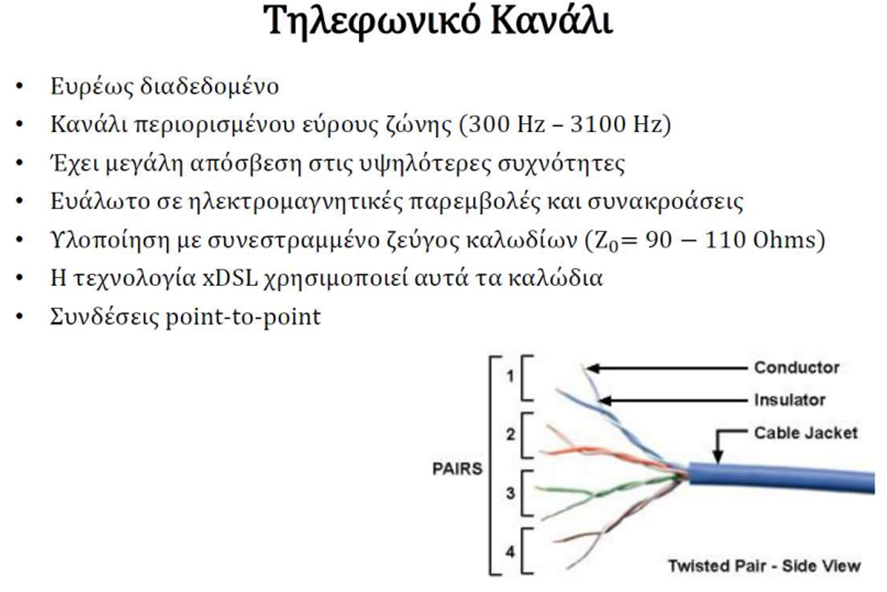 ΠΜΣ: «Πληροφορική και Δίκτυα» ● Τμήμα Πληροφορικής και Τηλεπικοινωνιών ● Πανεπιστήμιο Ιωαννίνων
Κανάλια/δίαυλοι επικοινωνίας - 3
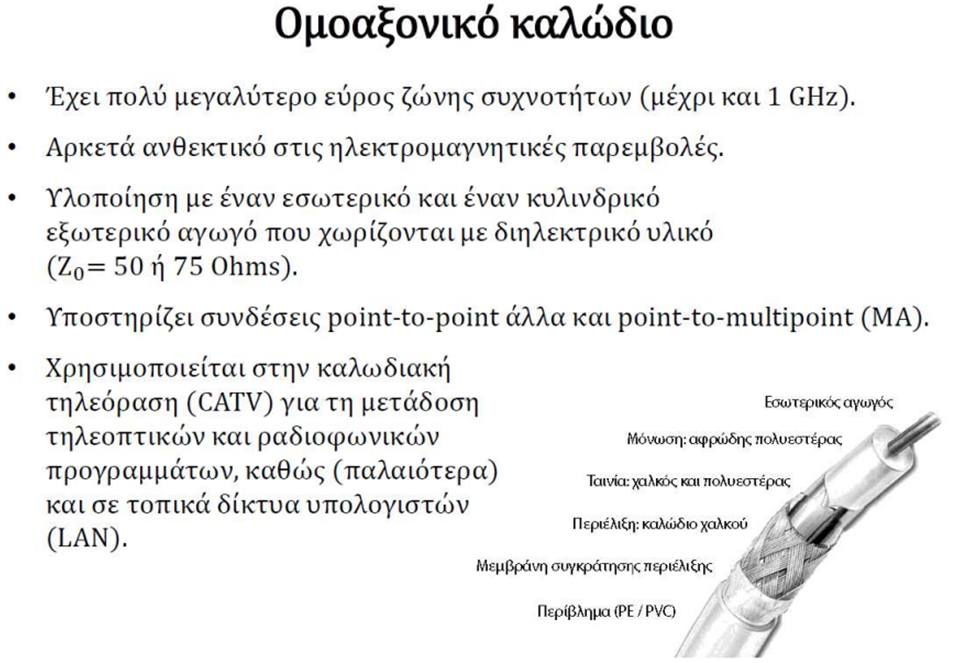 ΠΜΣ: «Πληροφορική και Δίκτυα» ● Τμήμα Πληροφορικής και Τηλεπικοινωνιών ● Πανεπιστήμιο Ιωαννίνων
Κανάλια/δίαυλοι επικοινωνίας - 4
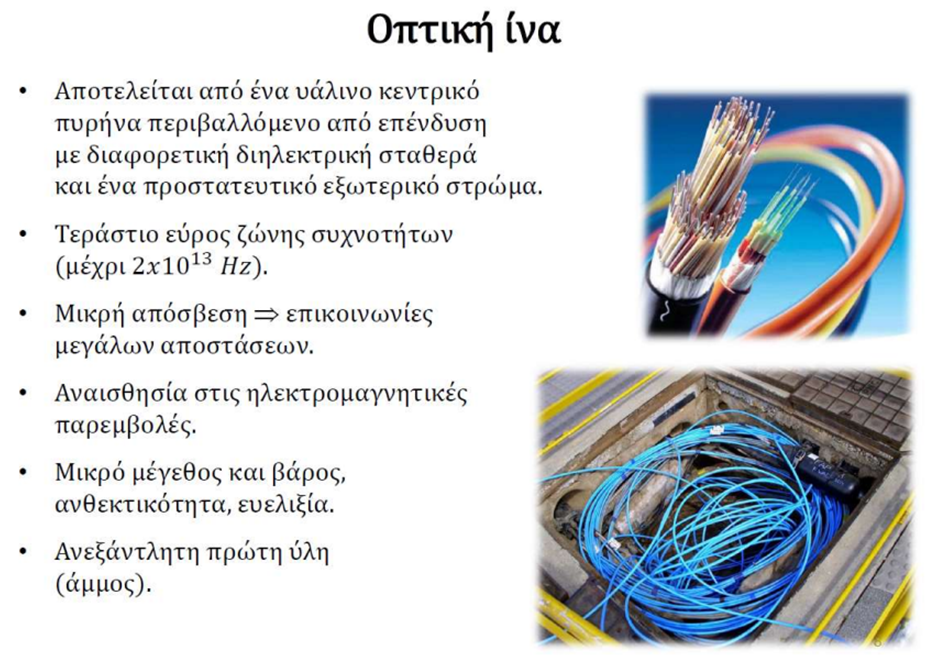 ΠΜΣ: «Πληροφορική και Δίκτυα» ● Τμήμα Πληροφορικής και Τηλεπικοινωνιών ● Πανεπιστήμιο Ιωαννίνων
Κανάλια/δίαυλοι επικοινωνίας - 5
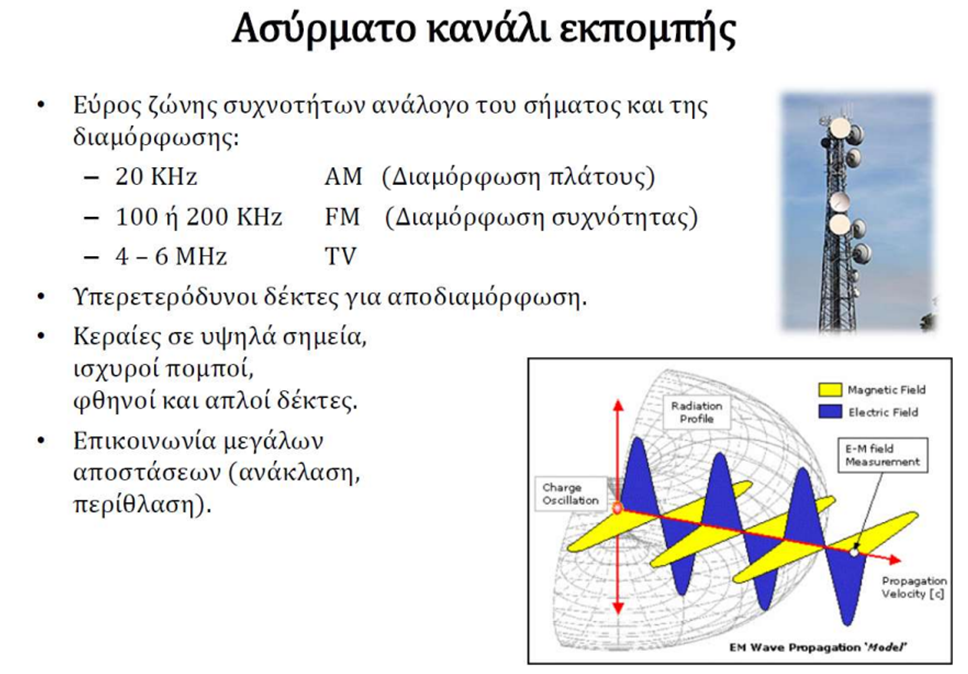 ΠΜΣ: «Πληροφορική και Δίκτυα» ● Τμήμα Πληροφορικής και Τηλεπικοινωνιών ● Πανεπιστήμιο Ιωαννίνων
Κανάλια/δίαυλοι επικοινωνίας - 6
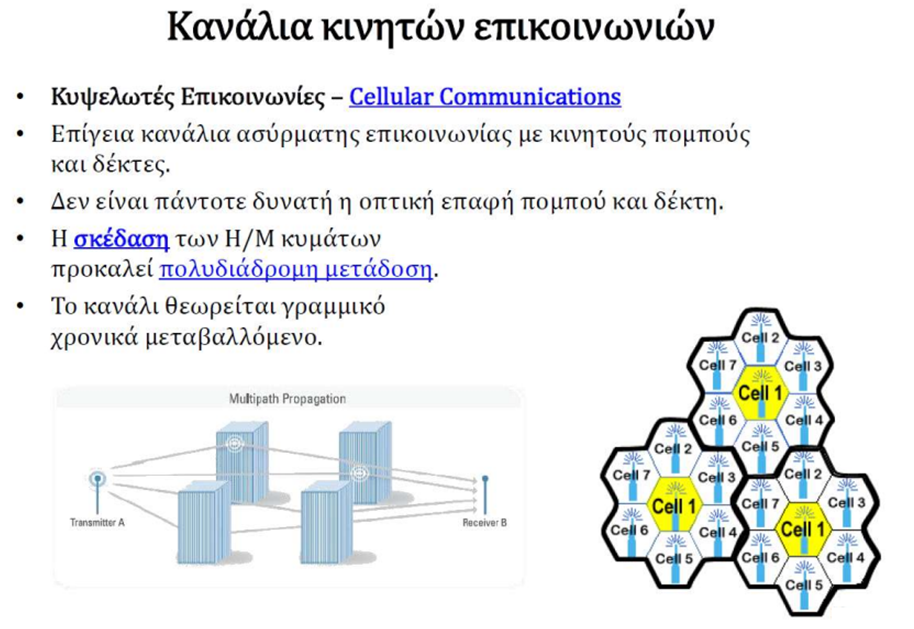 ΠΜΣ: «Πληροφορική και Δίκτυα» ● Τμήμα Πληροφορικής και Τηλεπικοινωνιών ● Πανεπιστήμιο Ιωαννίνων
Κανάλια/δίαυλοι επικοινωνίας - 7
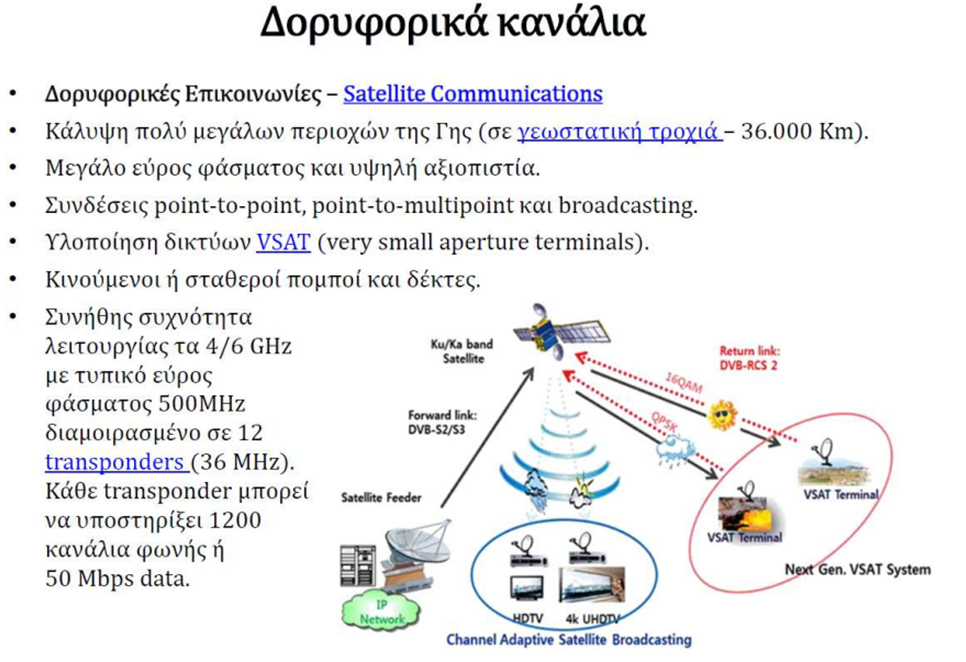 ΠΜΣ: «Πληροφορική και Δίκτυα» ● Τμήμα Πληροφορικής και Τηλεπικοινωνιών ● Πανεπιστήμιο Ιωαννίνων
Επίδραση του διαύλου στο σήμα – 1
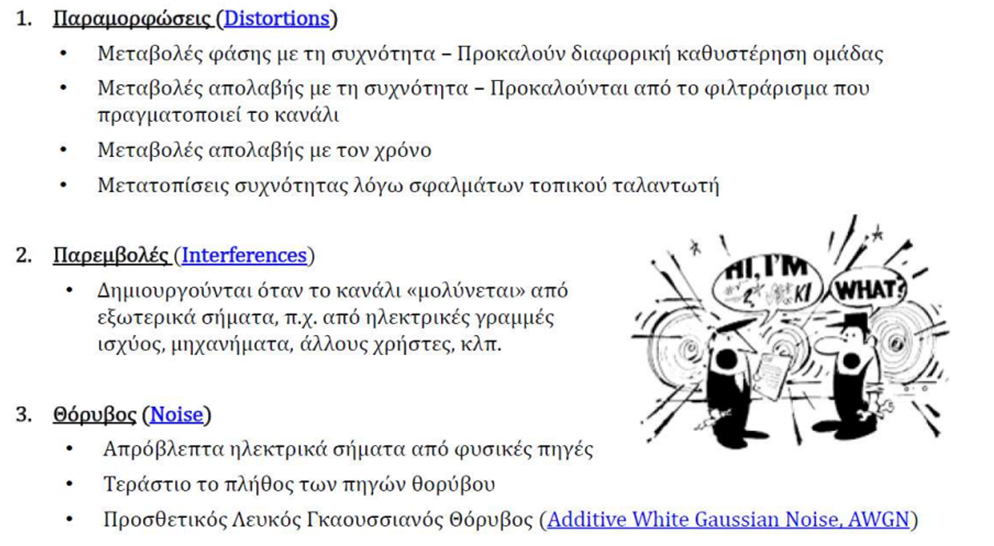 ΠΜΣ: «Πληροφορική και Δίκτυα» ● Τμήμα Πληροφορικής και Τηλεπικοινωνιών ● Πανεπιστήμιο Ιωαννίνων
Επίδραση του διαύλου στο σήμα – 2
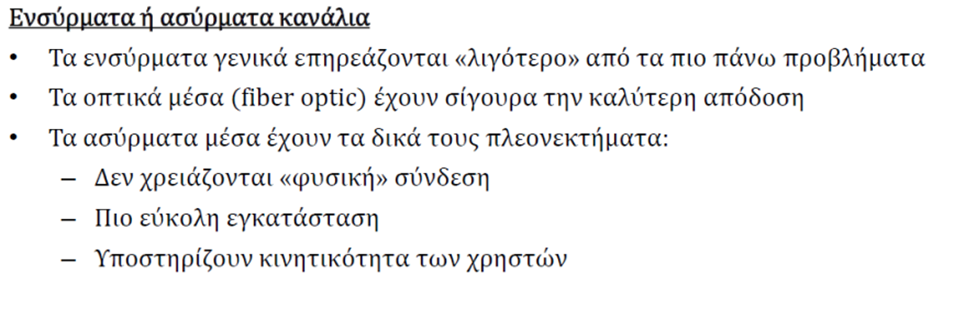 ΠΜΣ: «Πληροφορική και Δίκτυα» ● Τμήμα Πληροφορικής και Τηλεπικοινωνιών ● Πανεπιστήμιο Ιωαννίνων
Διαμόρφωση σήματος - 1
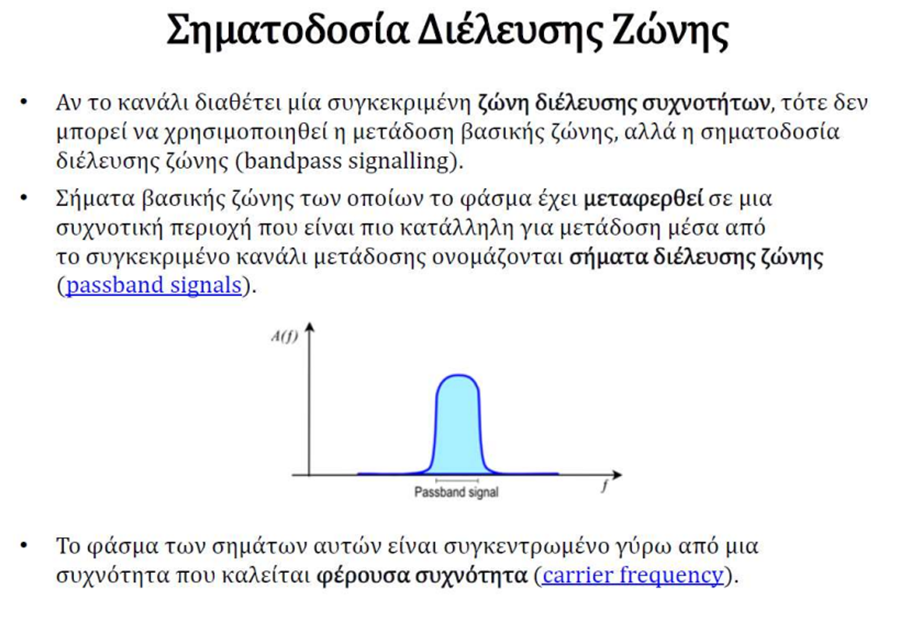 ΠΜΣ: «Πληροφορική και Δίκτυα» ● Τμήμα Πληροφορικής και Τηλεπικοινωνιών ● Πανεπιστήμιο Ιωαννίνων
Ανάγκαιότητα της διαμόρφωσης -1
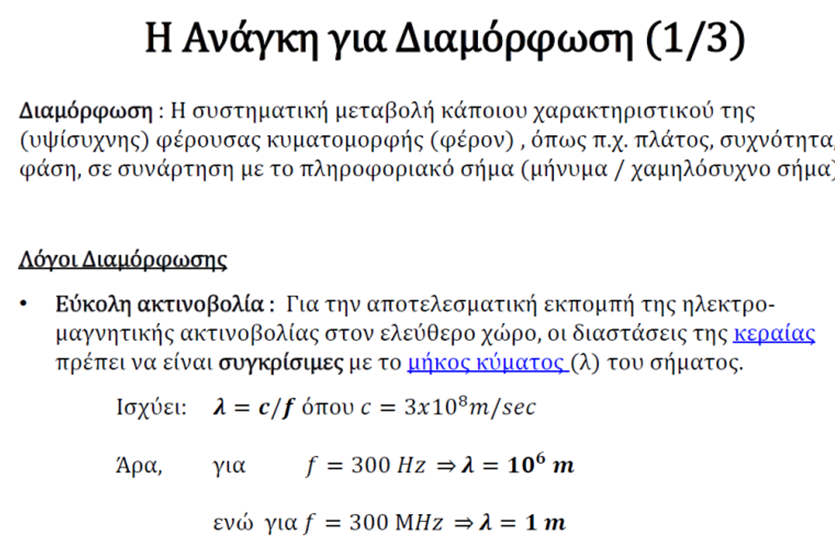 ΠΜΣ: «Πληροφορική και Δίκτυα» ● Τμήμα Πληροφορικής και Τηλεπικοινωνιών ● Πανεπιστήμιο Ιωαννίνων
Ανάγκαιότητα της διαμόρφωσης - 2
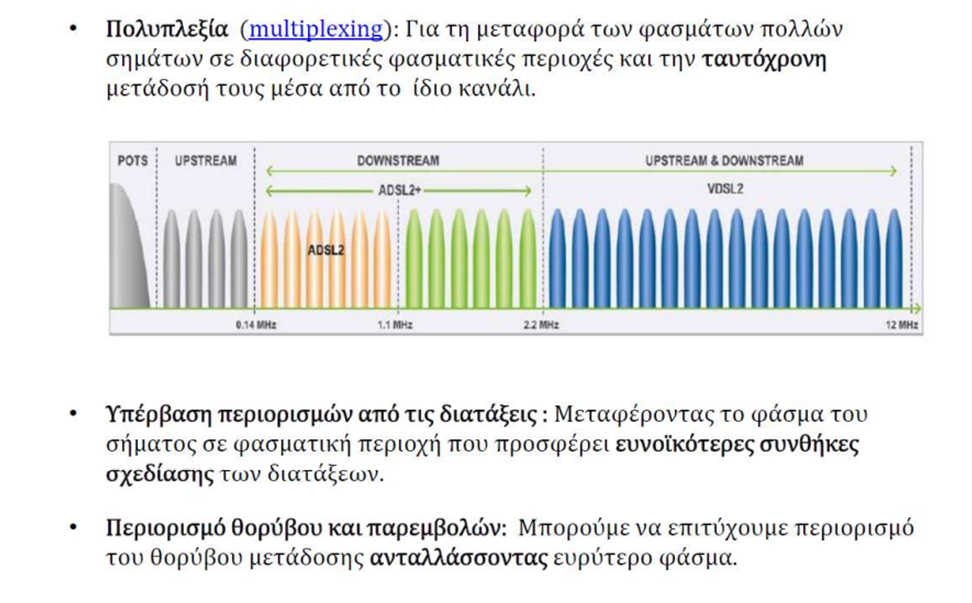 ΠΜΣ: «Πληροφορική και Δίκτυα» ● Τμήμα Πληροφορικής και Τηλεπικοινωνιών ● Πανεπιστήμιο Ιωαννίνων
Ανάγκαιότητα της διαμόρφωσης - 3
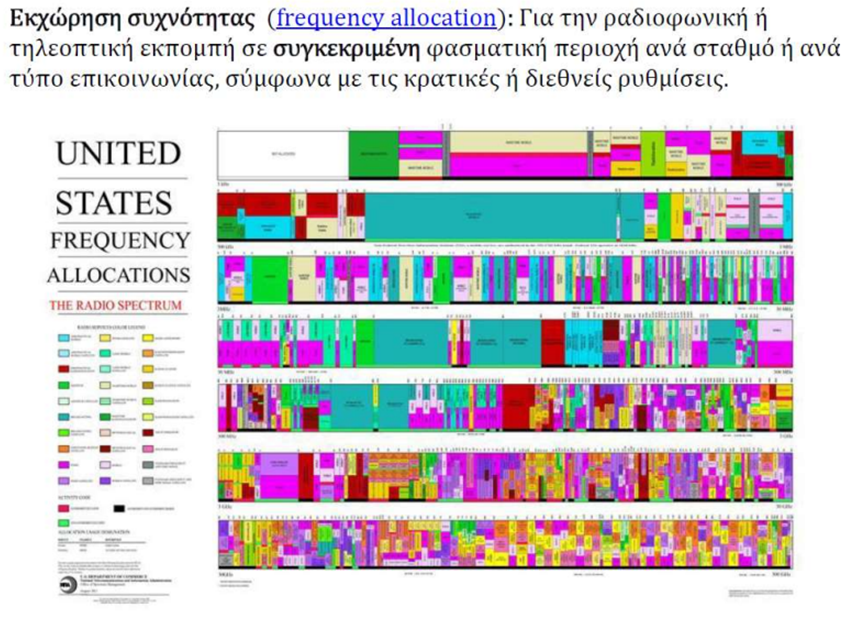 ΠΜΣ: «Πληροφορική και Δίκτυα» ● Τμήμα Πληροφορικής και Τηλεπικοινωνιών ● Πανεπιστήμιο Ιωαννίνων
Ανάγκαιότητα της διαμόρφωσης - 4
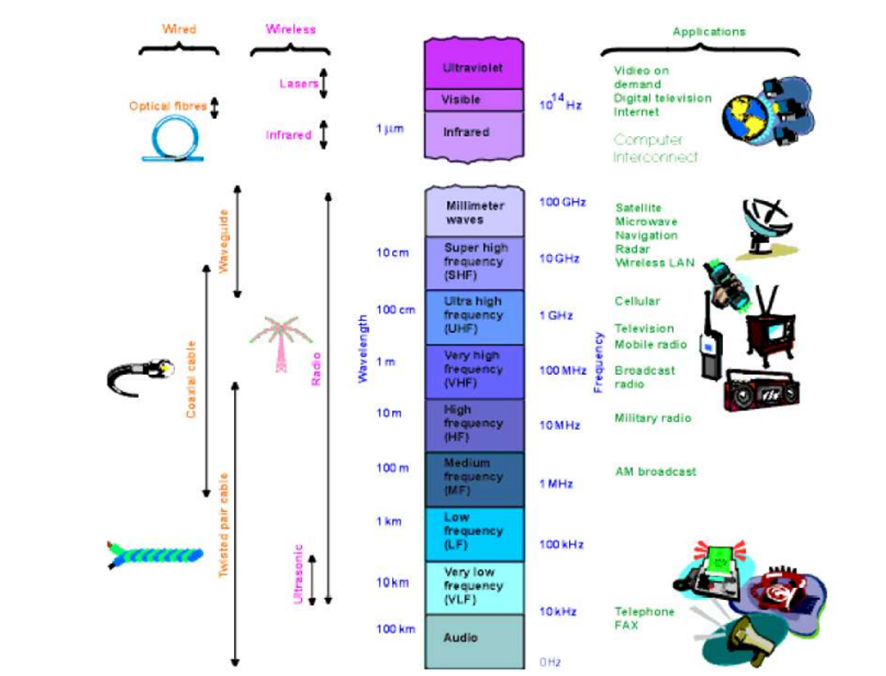 ΠΜΣ: «Πληροφορική και Δίκτυα» ● Τμήμα Πληροφορικής και Τηλεπικοινωνιών ● Πανεπιστήμιο Ιωαννίνων
Ανάγκαιότητα της διαμόρφωσης - 4
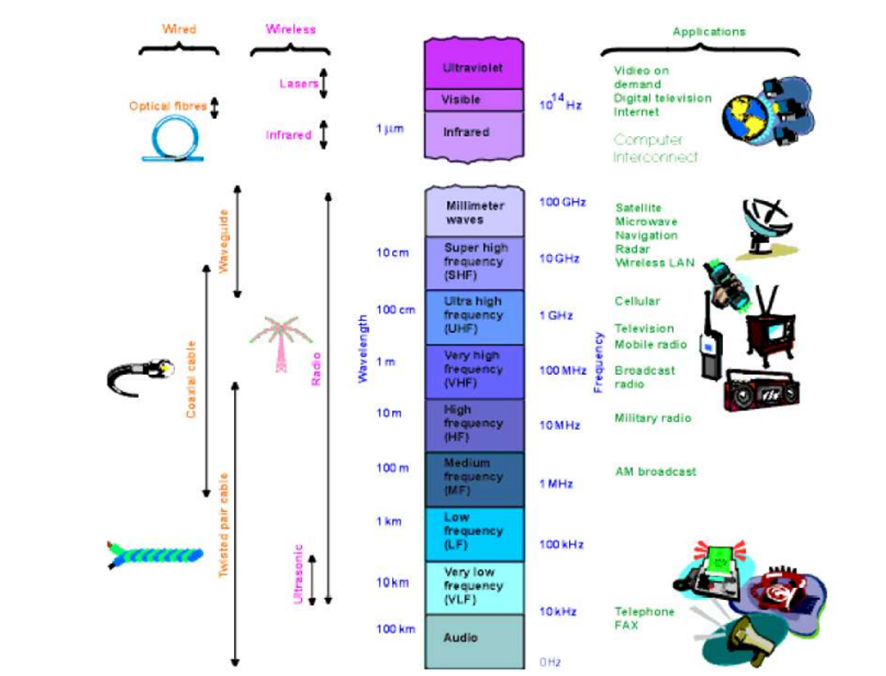 ΠΜΣ: «Πληροφορική και Δίκτυα» ● Τμήμα Πληροφορικής και Τηλεπικοινωνιών ● Πανεπιστήμιο Ιωαννίνων
Τεχνικές διαμόρφωσης (κωδικοποίησης)
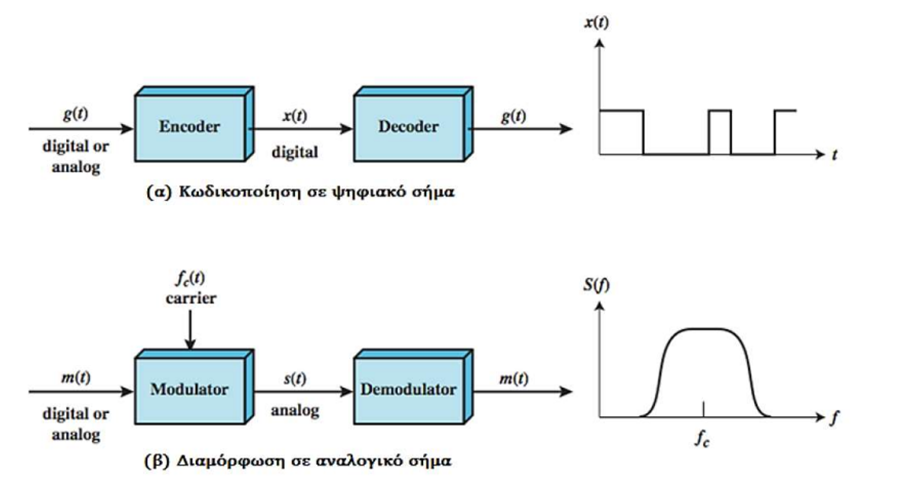 ΠΜΣ: «Πληροφορική και Δίκτυα» ● Τμήμα Πληροφορικής και Τηλεπικοινωνιών ● Πανεπιστήμιο Ιωαννίνων
Είδη διαμόρφωσης
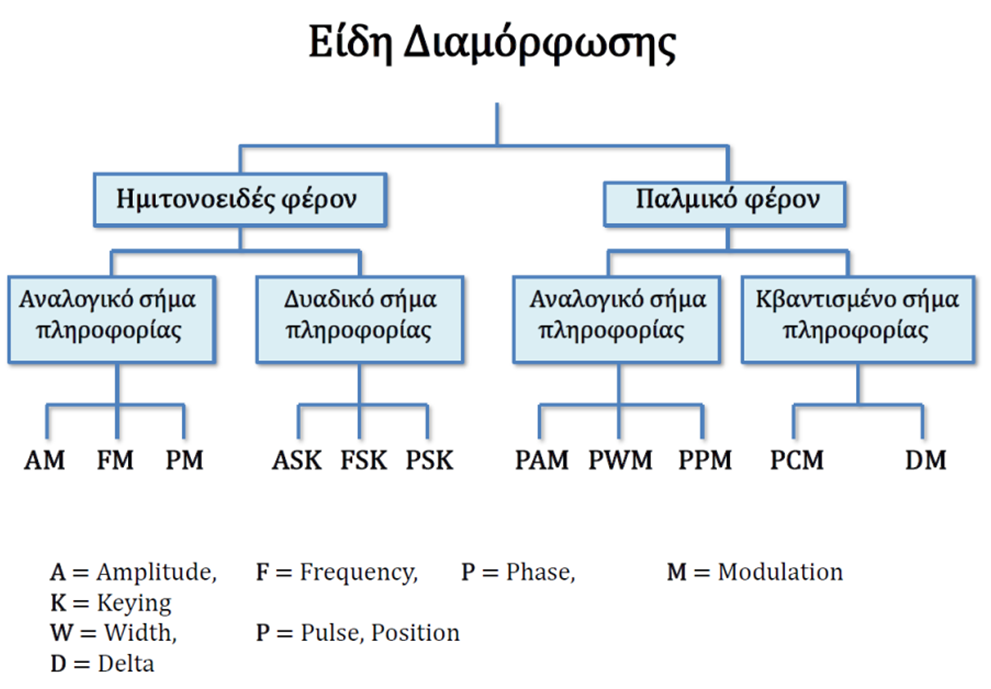 ΠΜΣ: «Πληροφορική και Δίκτυα» ● Τμήμα Πληροφορικής και Τηλεπικοινωνιών ● Πανεπιστήμιο Ιωαννίνων
Διαμόρφωση με ημιτονοειδές φέρον
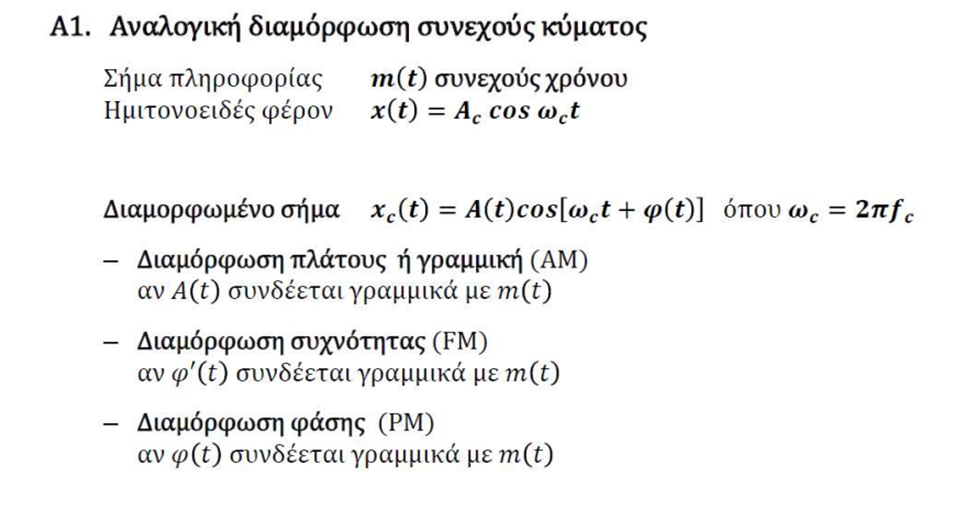 ΠΜΣ: «Πληροφορική και Δίκτυα» ● Τμήμα Πληροφορικής και Τηλεπικοινωνιών ● Πανεπιστήμιο Ιωαννίνων
Βασικοί τύποι αναλογικής διαμόρφωσης
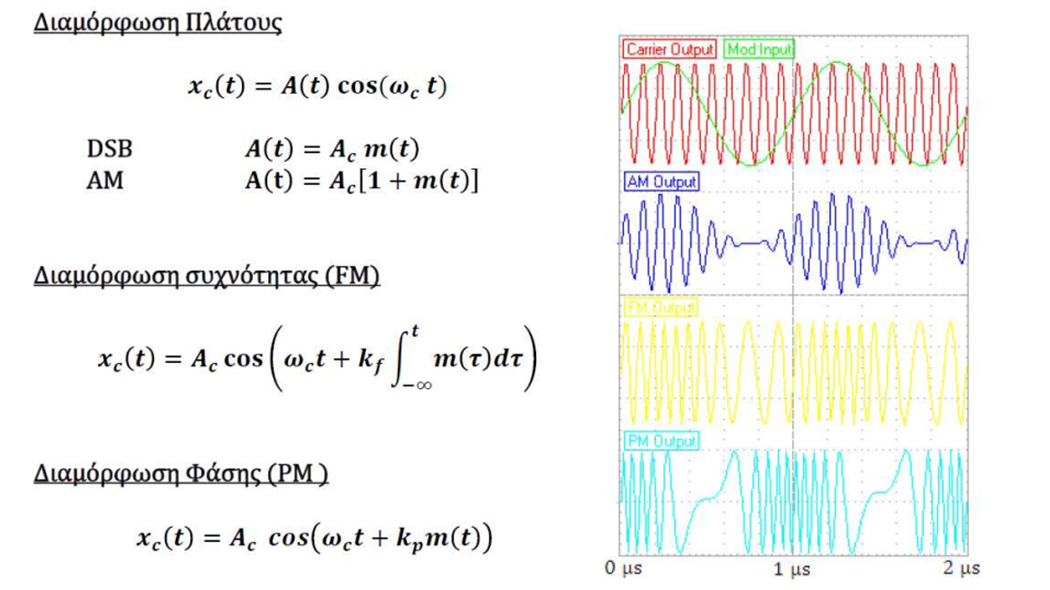 ΠΜΣ: «Πληροφορική και Δίκτυα» ● Τμήμα Πληροφορικής και Τηλεπικοινωνιών ● Πανεπιστήμιο Ιωαννίνων
Βασικοί τύποι ψηφιακής διαμόρφωσης
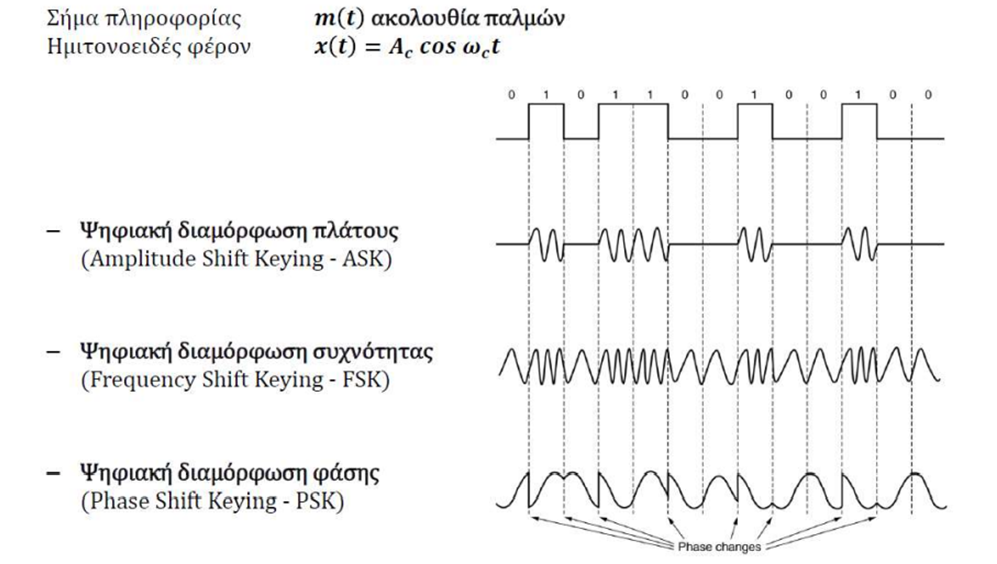 ΠΜΣ: «Πληροφορική και Δίκτυα» ● Τμήμα Πληροφορικής και Τηλεπικοινωνιών ● Πανεπιστήμιο Ιωαννίνων
Ψηφιακή διαμόρφωση
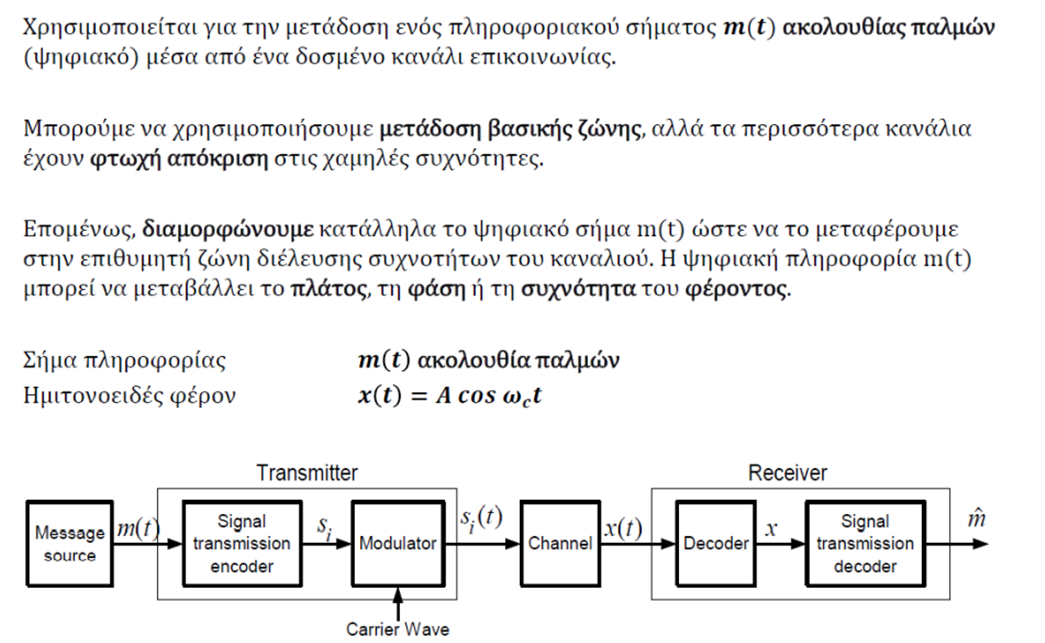 ΠΜΣ: «Πληροφορική και Δίκτυα» ● Τμήμα Πληροφορικής και Τηλεπικοινωνιών ● Πανεπιστήμιο Ιωαννίνων
Αναλογική διαμόρφωση με παλμικό φέρον
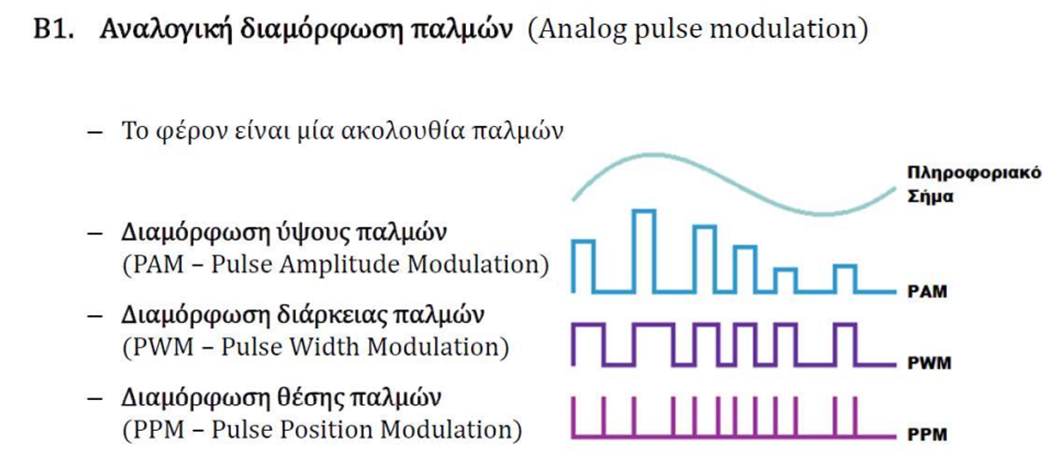 ΠΜΣ: «Πληροφορική και Δίκτυα» ● Τμήμα Πληροφορικής και Τηλεπικοινωνιών ● Πανεπιστήμιο Ιωαννίνων
Ψηφιακή διαμόρφωση με παλμικό φέρον
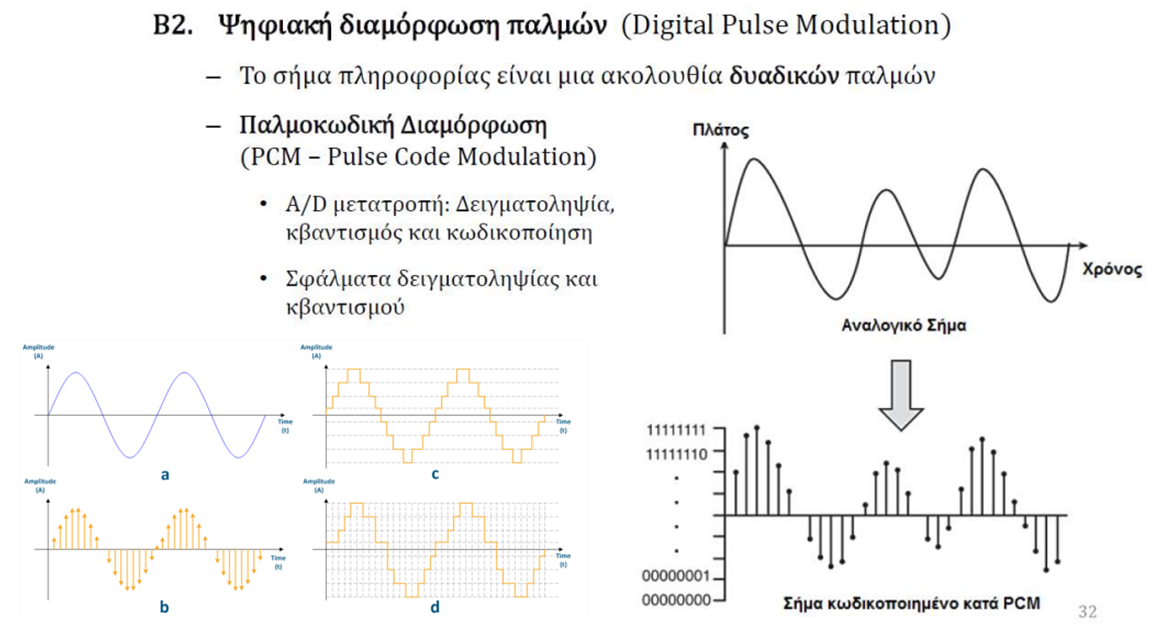 ΠΜΣ: «Πληροφορική και Δίκτυα» ● Τμήμα Πληροφορικής και Τηλεπικοινωνιών ● Πανεπιστήμιο Ιωαννίνων
Σύγκριση αναλογικών και ψηφιακών διαμορφώσεων
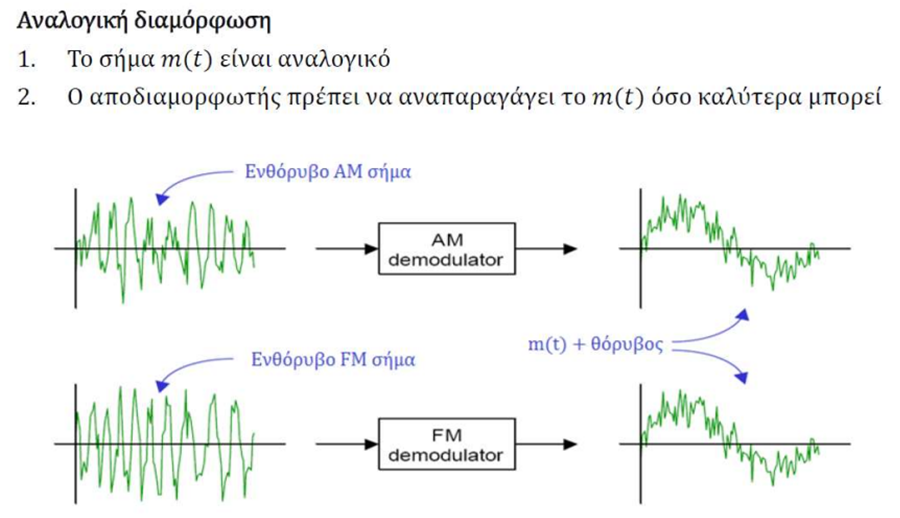 ΠΜΣ: «Πληροφορική και Δίκτυα» ● Τμήμα Πληροφορικής και Τηλεπικοινωνιών ● Πανεπιστήμιο Ιωαννίνων
Σύγκριση αναλογικών και ψηφιακών διαμορφώσεων
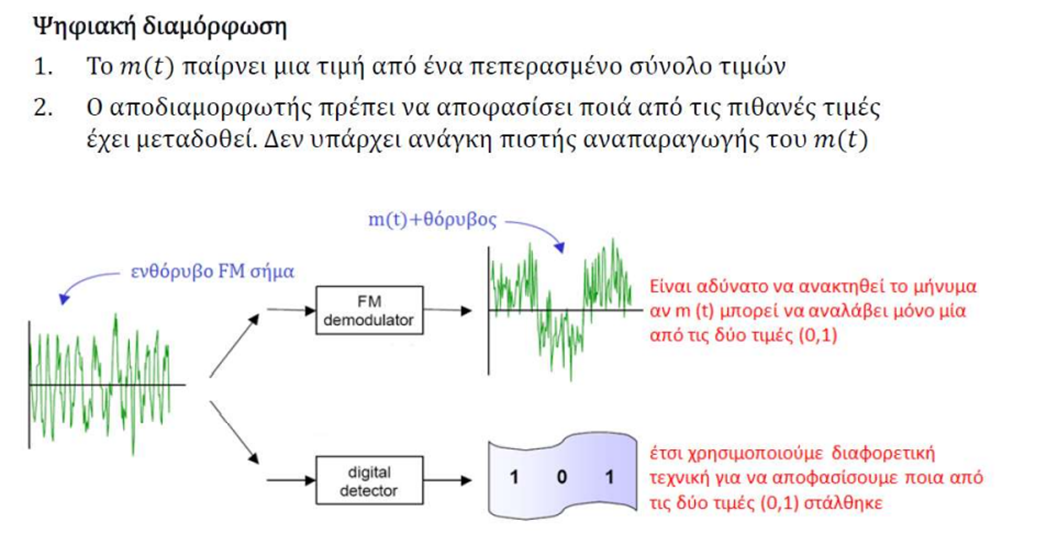 ΠΜΣ: «Πληροφορική και Δίκτυα» ● Τμήμα Πληροφορικής και Τηλεπικοινωνιών ● Πανεπιστήμιο Ιωαννίνων
Σύγκριση αναλογικών και ψηφιακών διαμορφώσεων
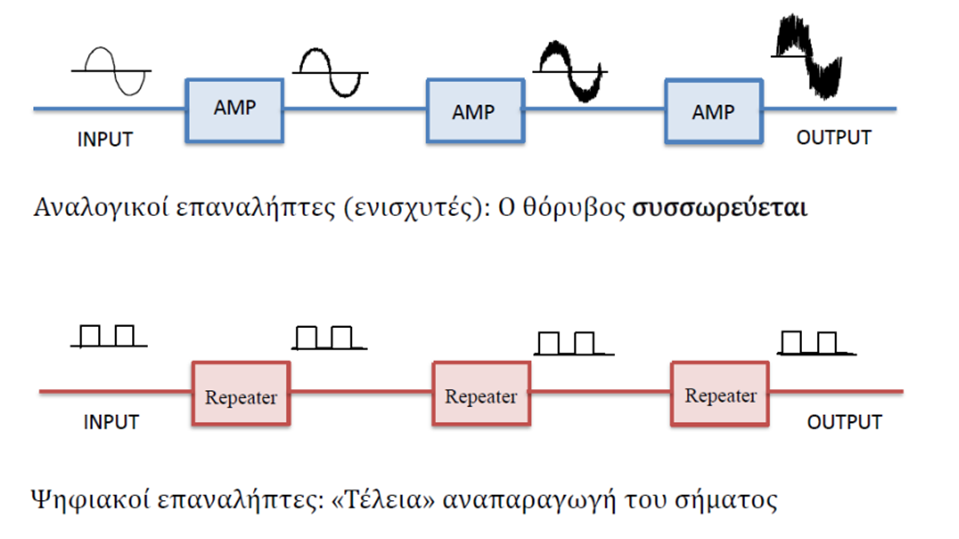 ΠΜΣ: «Πληροφορική και Δίκτυα» ● Τμήμα Πληροφορικής και Τηλεπικοινωνιών ● Πανεπιστήμιο Ιωαννίνων